LCLS-II Cryomodule – Upcoming Work
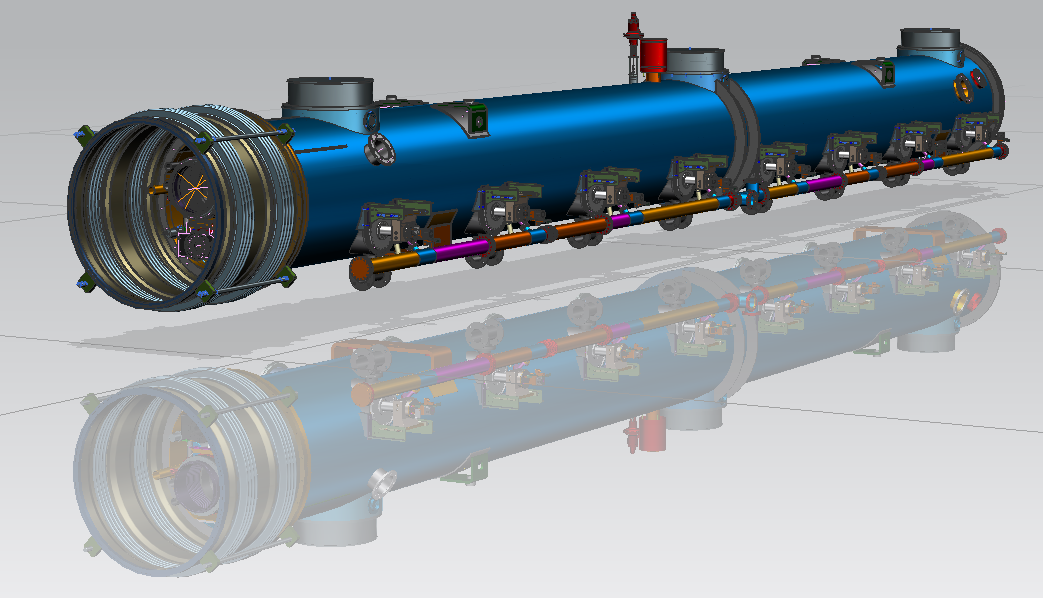 Tom Peterson
6 June 2014
Schedule – upcoming milestones from Draft Schedule for LCLS-II Preproduction Module-v11.pdf
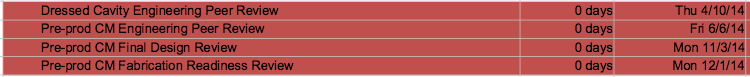 Prototype cryomodule final design review 
November 3, 2014 
Prototype fabrication readiness review 
December 1, 2014 
Assembly of string into cryomodule outside of the cleanroom starts 
end of May, 2015 
Cryomodule assembly complete 
October 15, 2015
6/6/14
LCLS-II Cryomodule Plans
2
Cryomodule procurements (in addition to dressed cavity with tuner, input and HOM couplers)
HGR Pipe Weldment and Machining
Vacuum Vessel
2K Forward Pipe Weldment
Warm-Up-Cool-down Pipe
5K Forward Pipe Weldment
8K Return Pipe
40K Pipe Assy
40K Upper Shield (AL)
40K Lower Shield (AL)
40K Extr. Pipe-Mach 
Magnet package 
Current leads
VacuumBellows_850mm
Pipe interconnect Bellows
Bellows Weldment 2-Phase 
Support Posts
Base Support Assembly
Pump Line Coupling Assy
CM Support Fixed Assy
CM Support Sliding Assy
Bimetallic Couplers -- chimney 
Cavity Magnetic Shield
RF Gate Valve (VAT) 
HOM absorber 
BPM
6/6/14
LCLS-II Cryomodule Plans
3
Cryomodule components
Previous shopping list totals ~ $1M 
Does not include dressed cavity, tuner, input coupler costs, and various fixtures and tooling
6/6/14
LCLS-II Cryomodule Plans
4
Long lead procurements
Aside from dressed cavities and input couplers, these items are among the longest lead procurements
300 mm helium gas return pipe assembly 
4-5 month procurement 
~$60 K 
Vacuum vessel 
6 month procurement 
~$140 K 
Magnetic shielding 
4 month procurement 
~$60 K per cryomodule
6/6/14
LCLS-II Cryomodule Overview
5
LCLS-II, 1.3GHz Cryomodule 3D model and Drawings status & plan (Yuriy O.)
1.3 GHz Cryomodule 3D model, F10009945
	(ready for drafting-70%)
DWG’s for Cavity He Vessel, End Lever Tuner,
	-done
 Try to use (with small update) ~30% of existing 	drawings of Cryomodule #3
This month plan to start to create drawings for:
	-1.3 cavity string Assembly (~30 DWG’s)
	-Vacuum Vessel (~40 DWG’s)
	-HGR Pipe (~30 DWG’s)
	(?)-50K aluminum shielding (~50 DWG’s)
Y. Orlov, 1.3GHz Cryomodule design, 06 June 2014
6
Effort and resources
We are tracking personnel hours and updating estimated resource requirements 
Estimate about 40 months of engineering and design labor needed for rest of FY14 
With 4 months left, so ~10 FTE 
This includes full CM effort – cryostat plus dressed cavity, tuner, magnetic shielding, etc.  
Need some additional engineering and designer help, but should be able to establish that, especially for 
Structural analysis 
Drafting for drawings 
Effort continues into FY15 at approximately the same level 
Remaining design tasks, especially final engineering documentation, engineering notes 
Procurement and assembly always involves continuing designer involvement
6/6/14
LCLS-II Cryomodule Plans
7